HEALTH ASSESSMENT
Mrs. Elaiyarasi S
Asst. Professor 
Dept. of Community Health Nursing
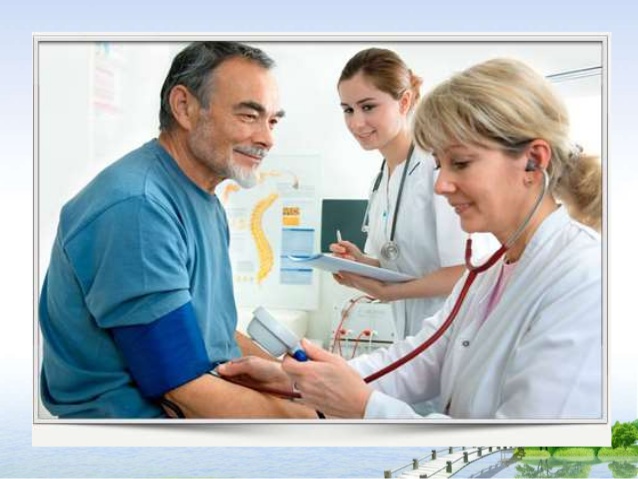 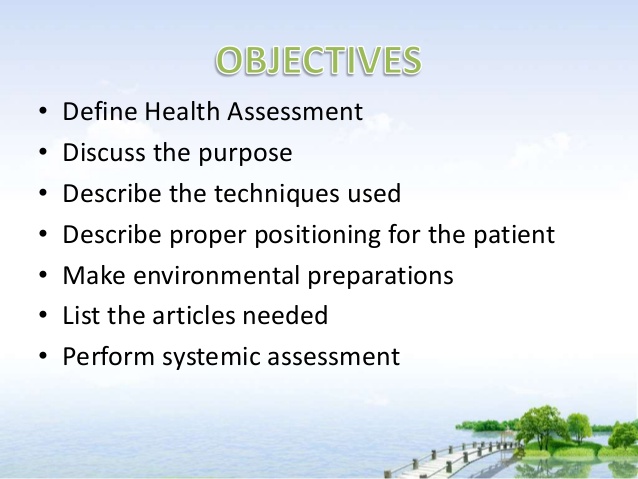 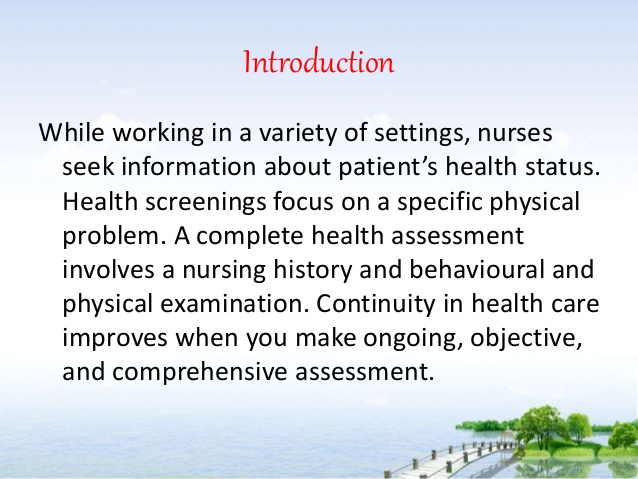 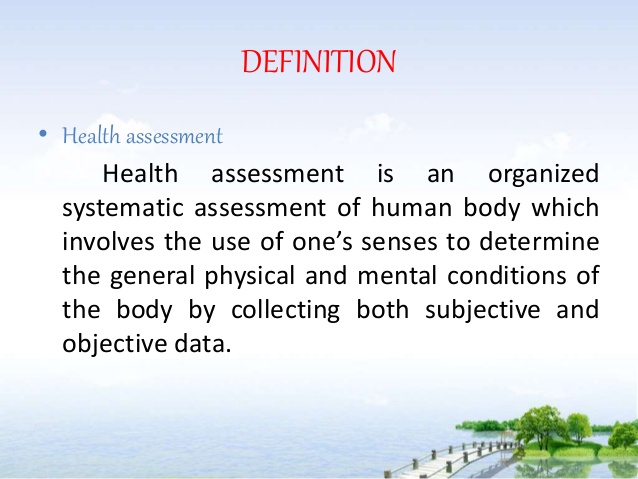 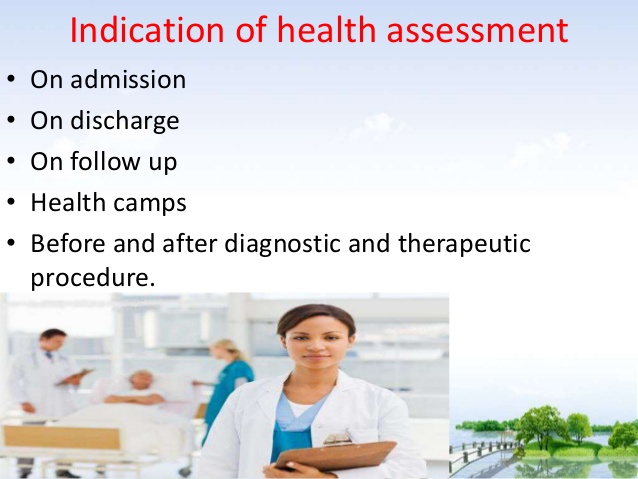 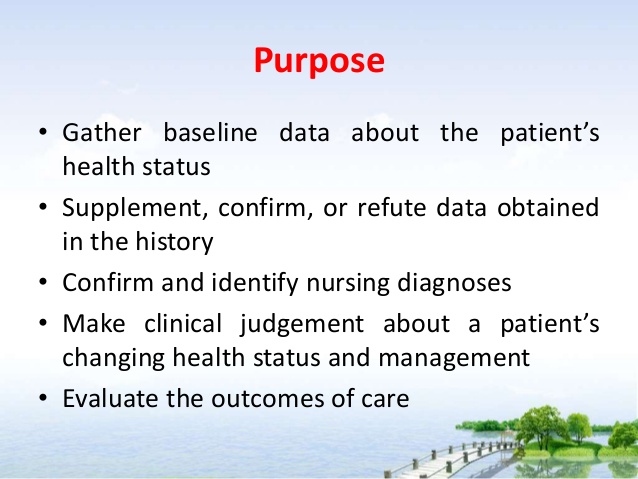 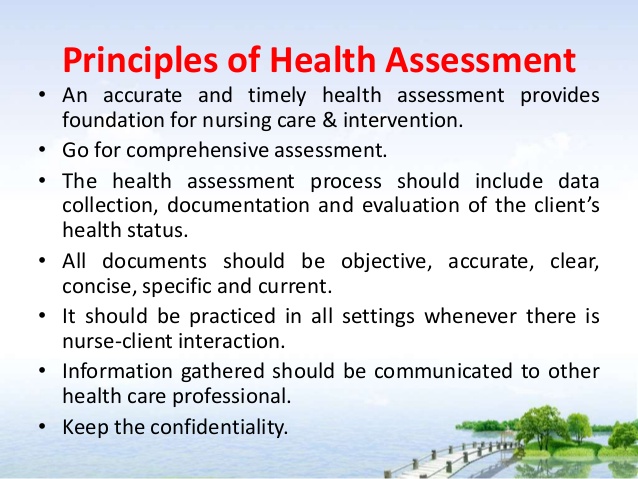 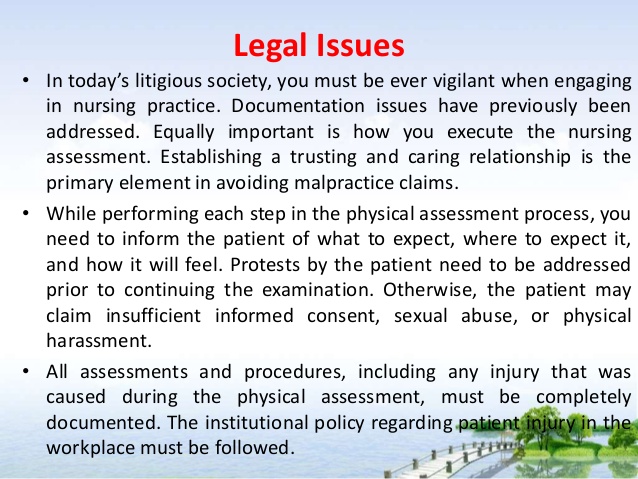 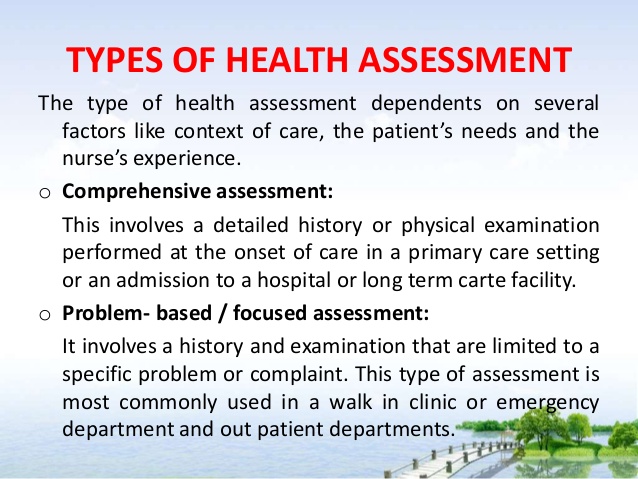 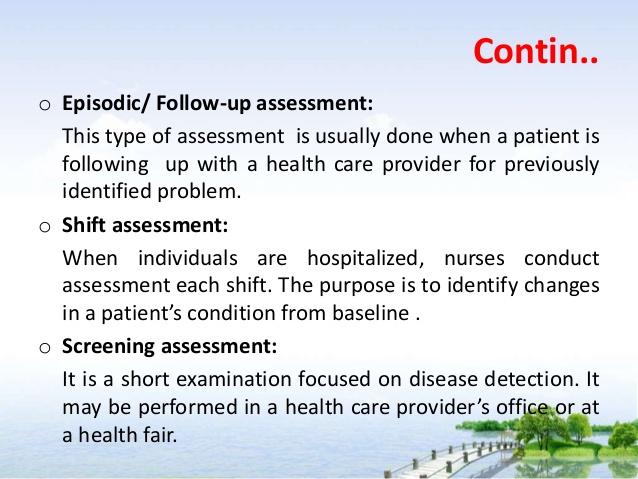 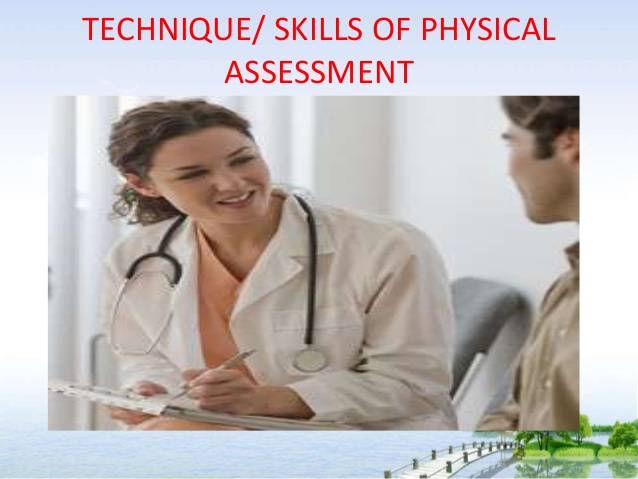 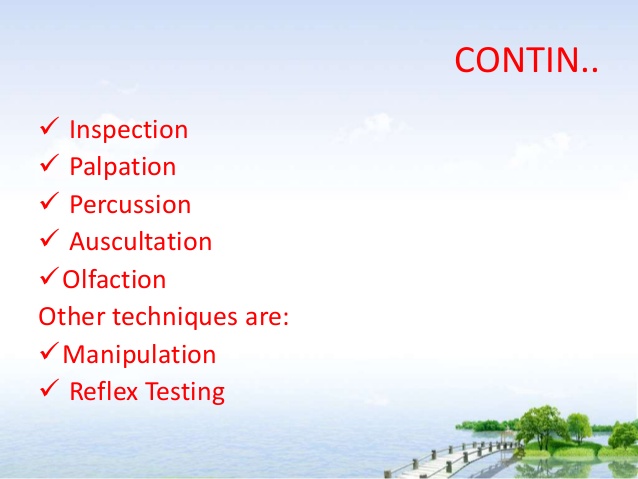 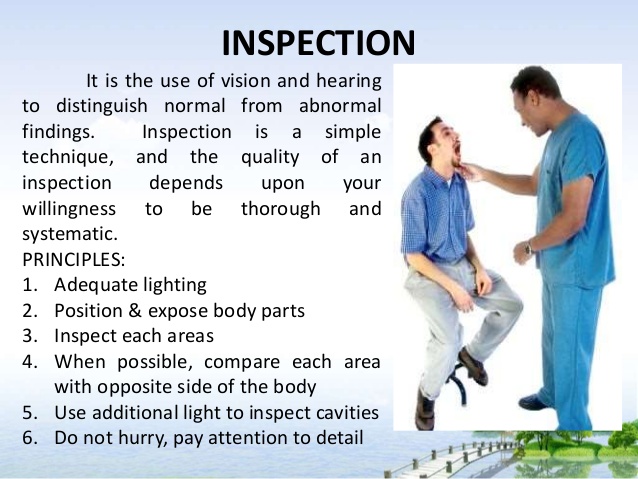 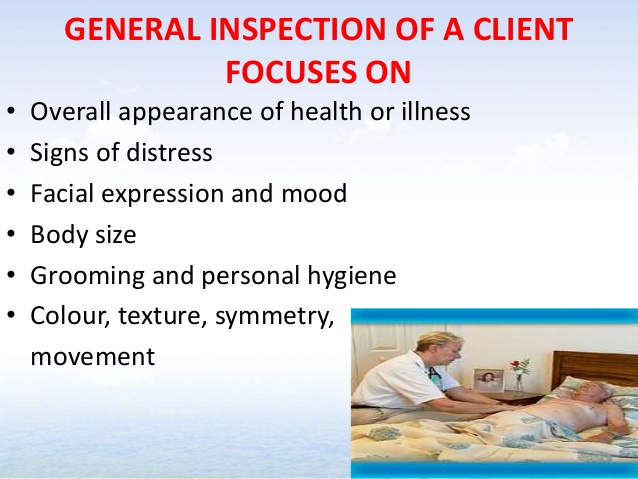 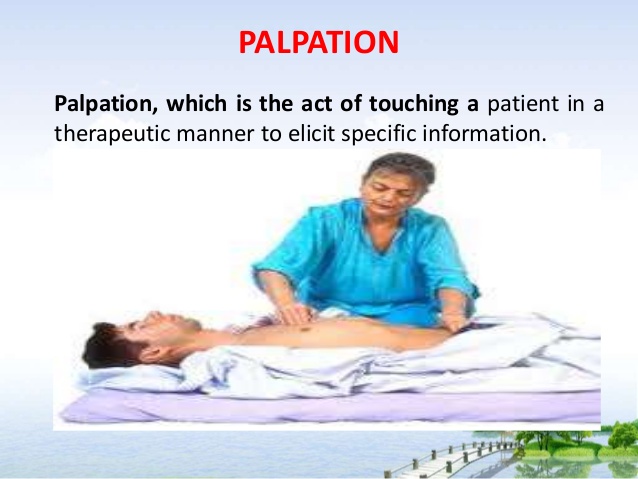 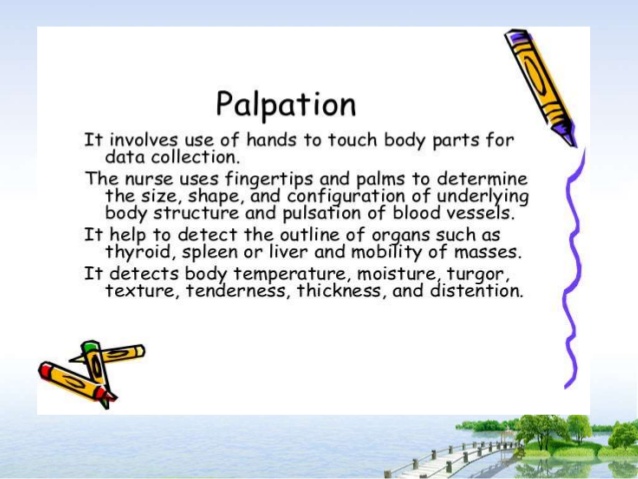 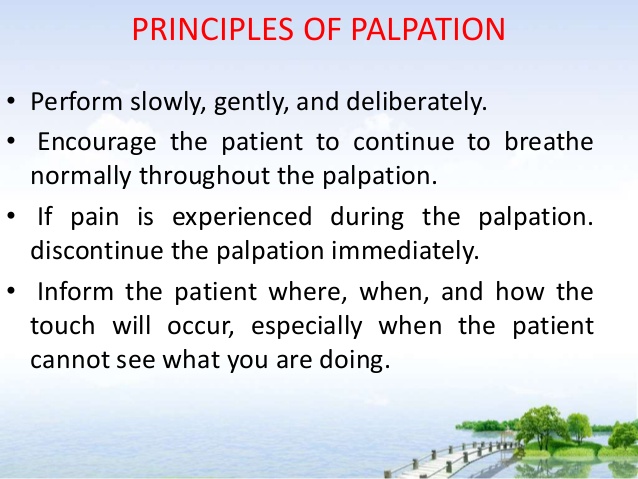 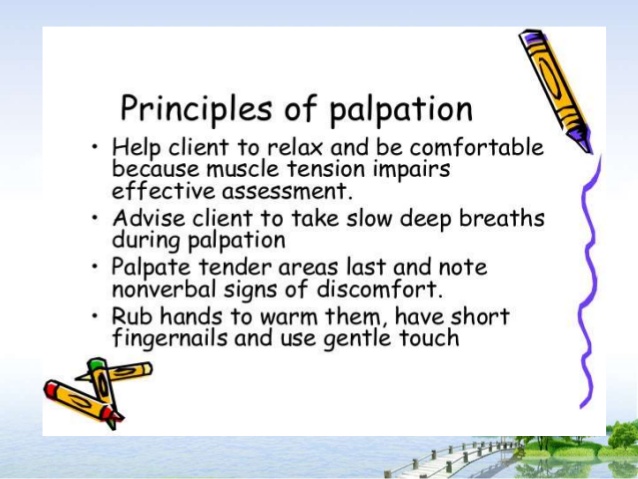 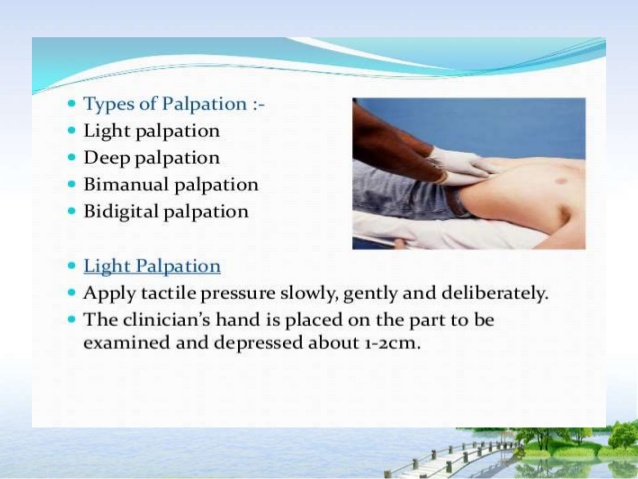 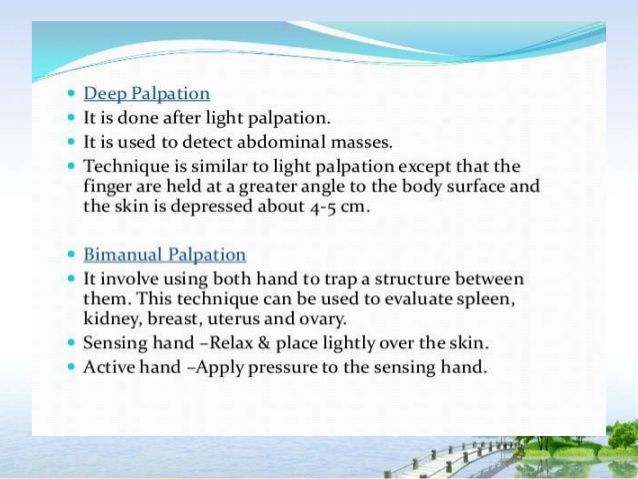 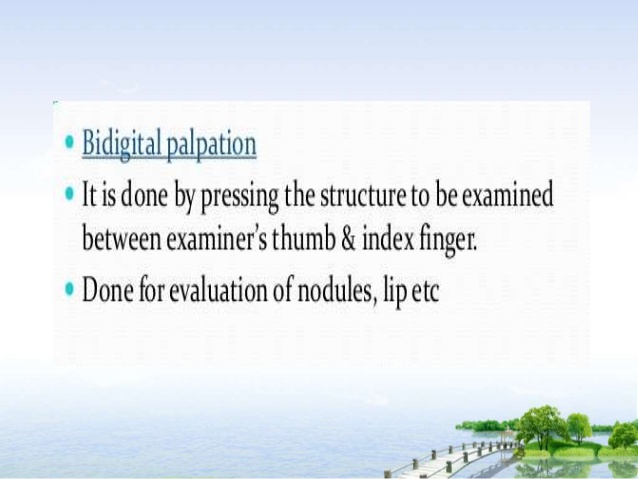 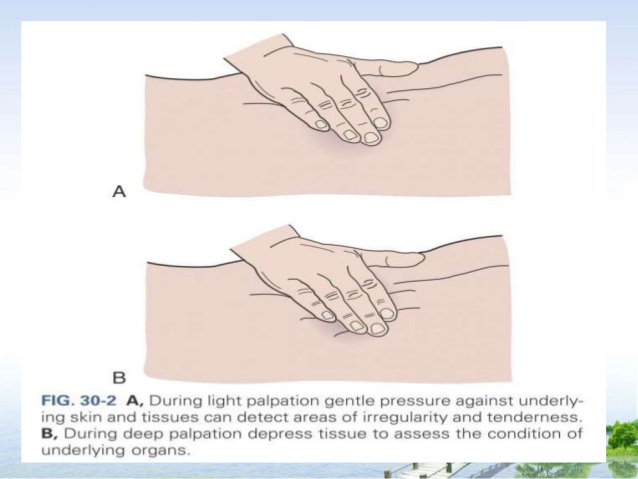 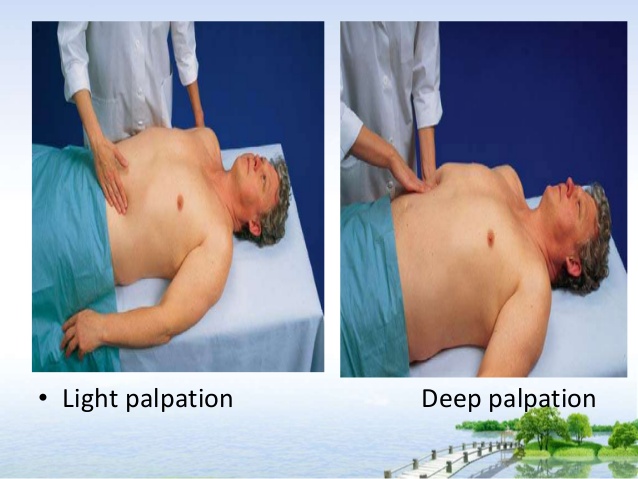 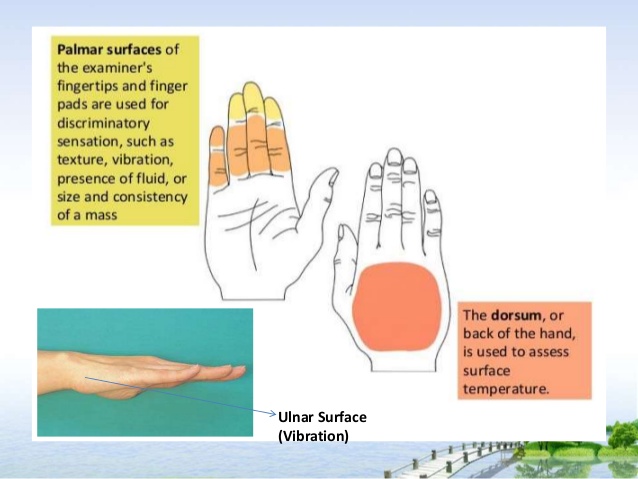 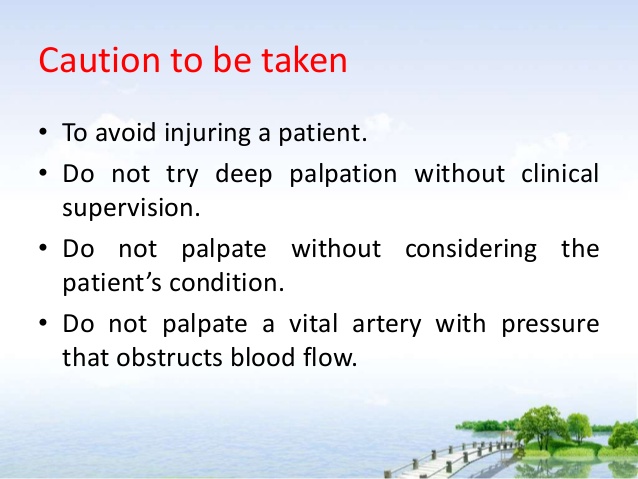 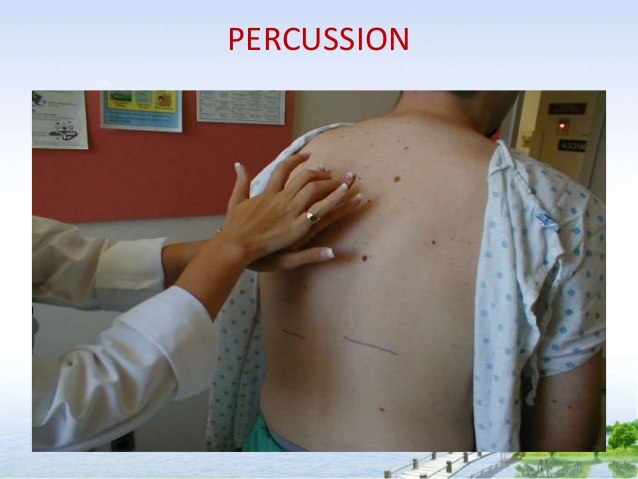 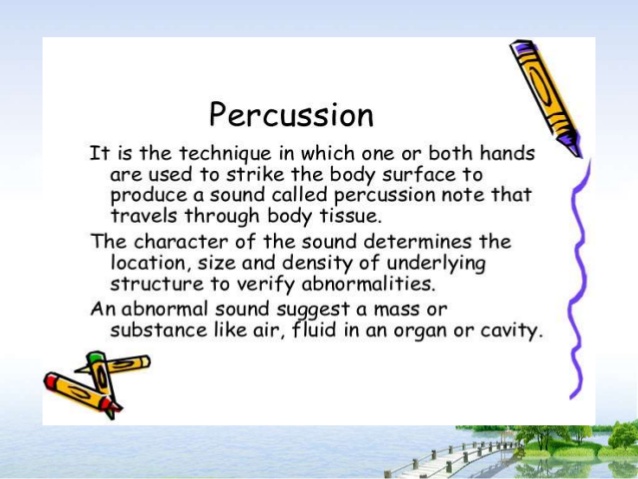 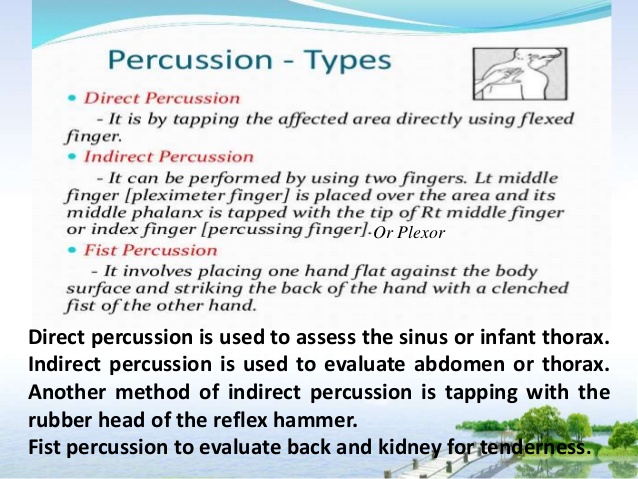 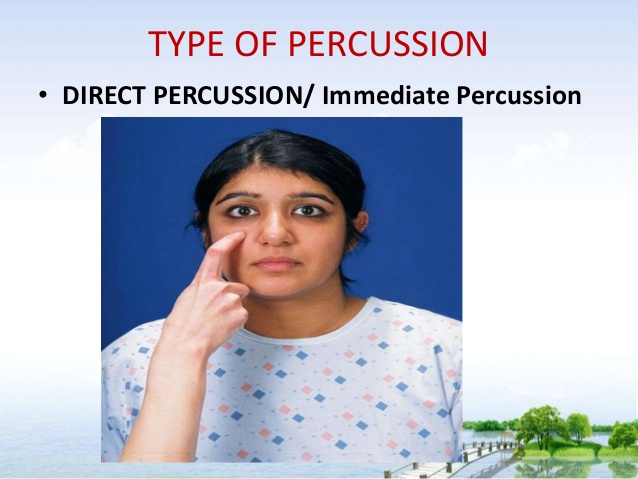 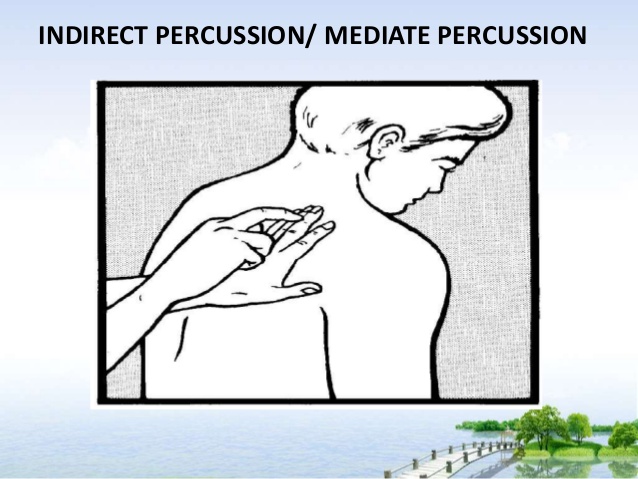 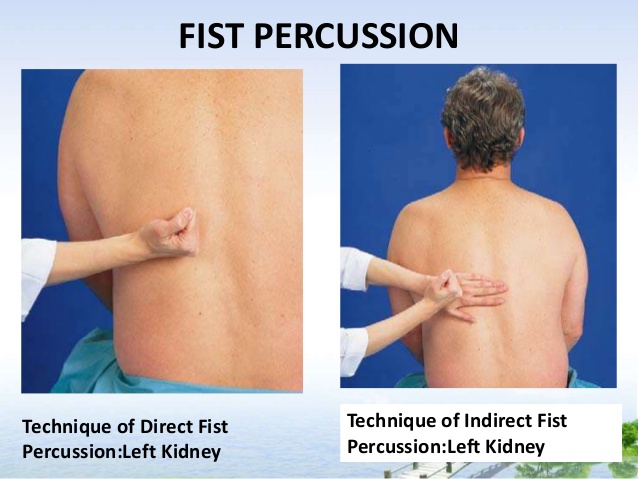 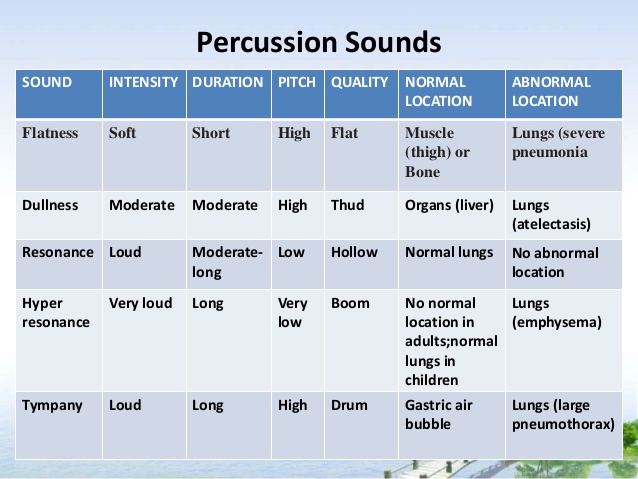 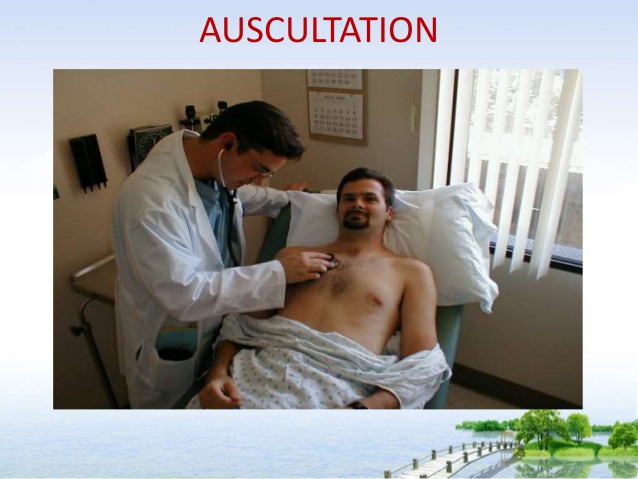 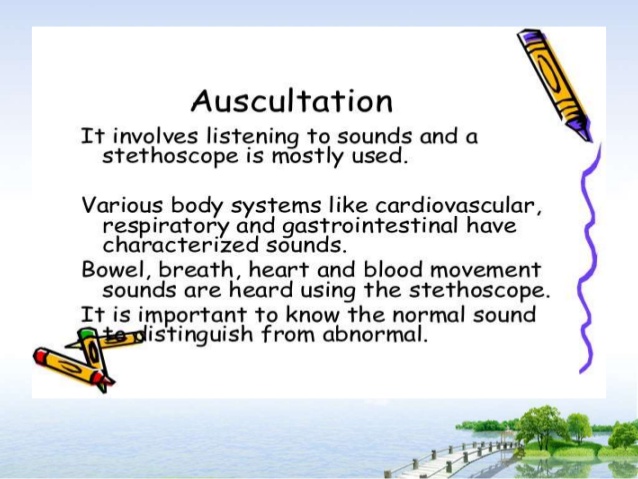 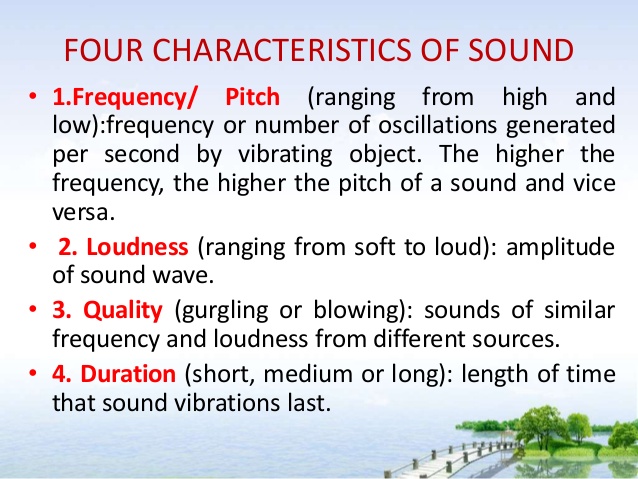 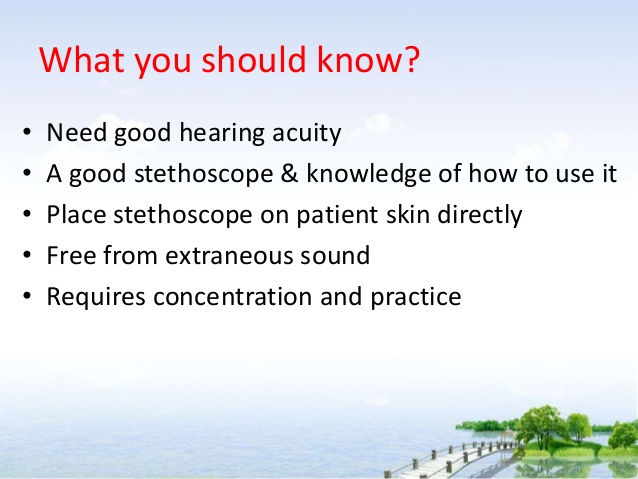 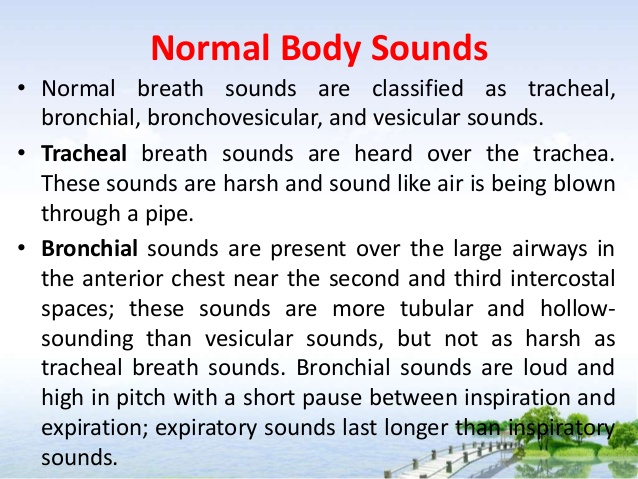 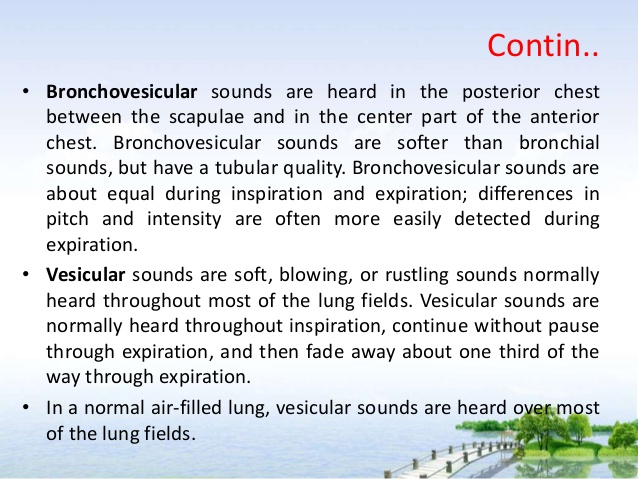 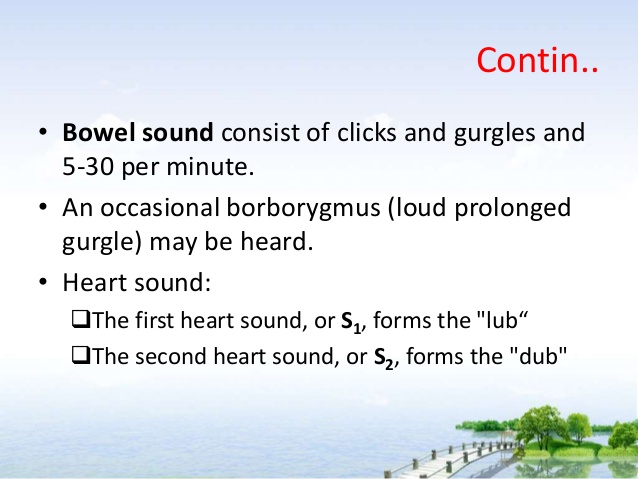 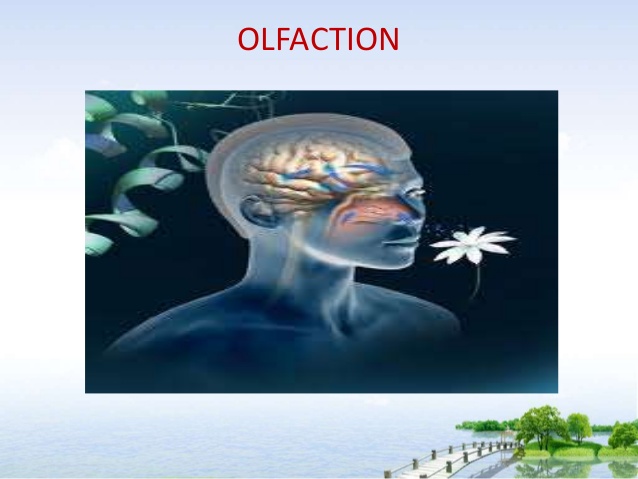 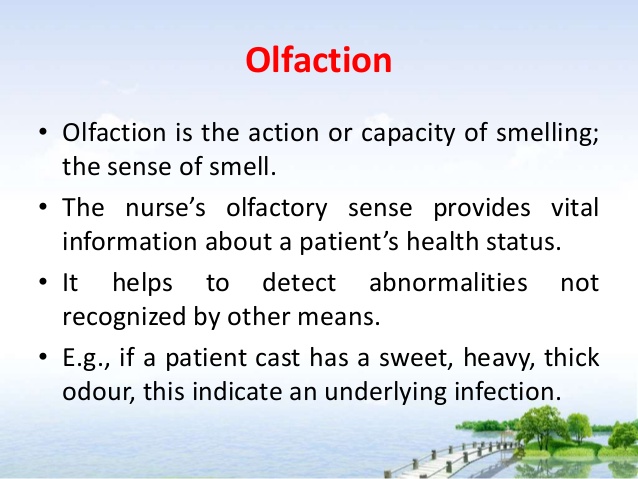 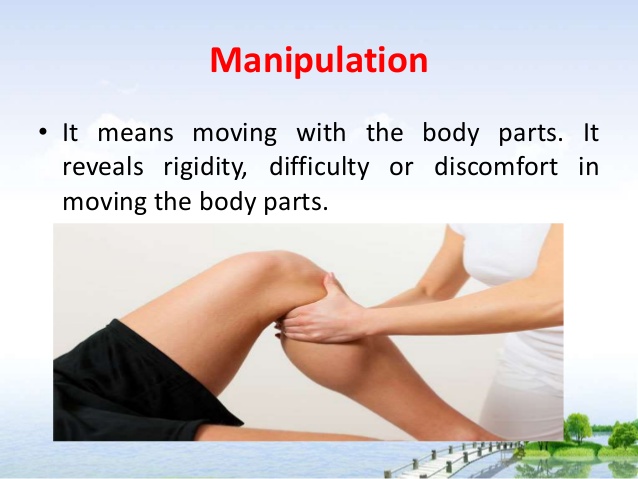 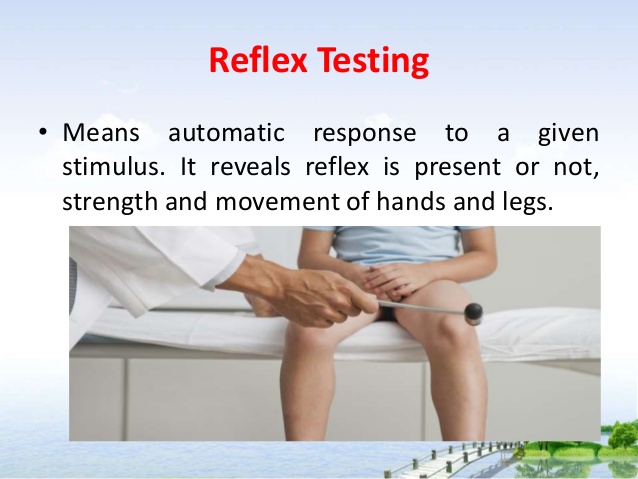 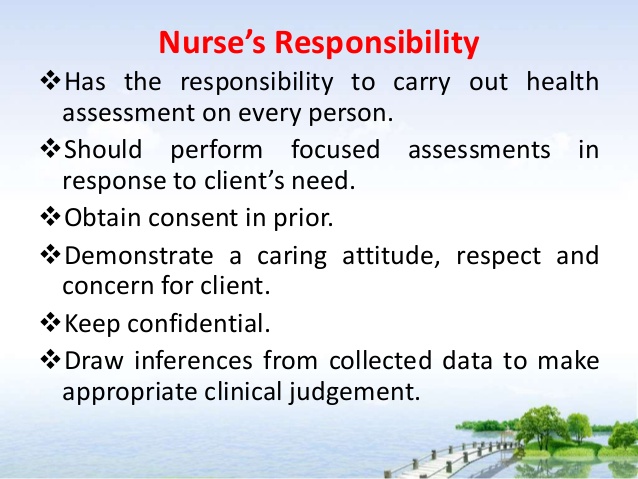 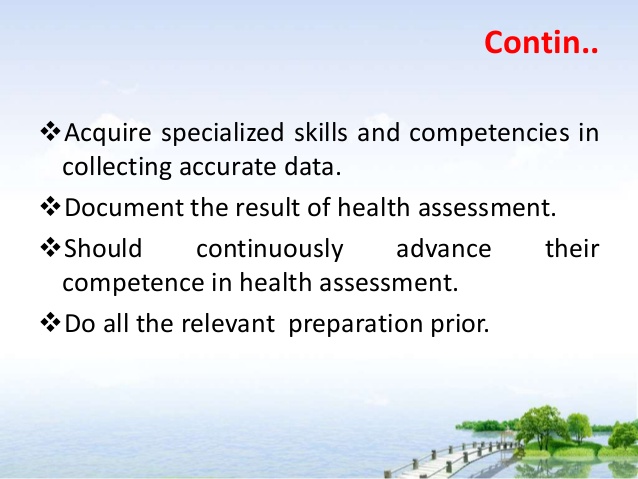 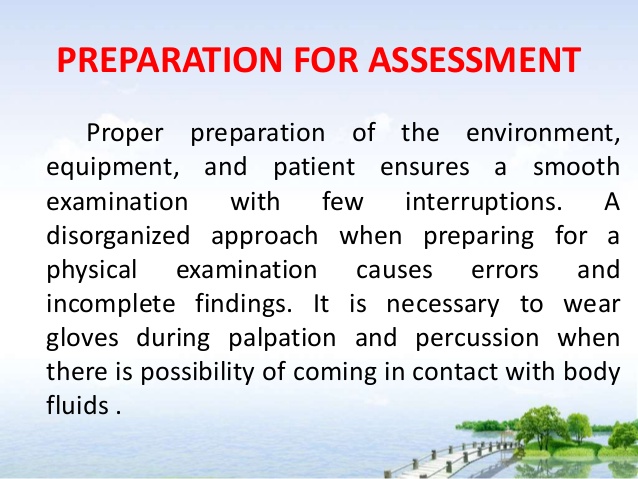 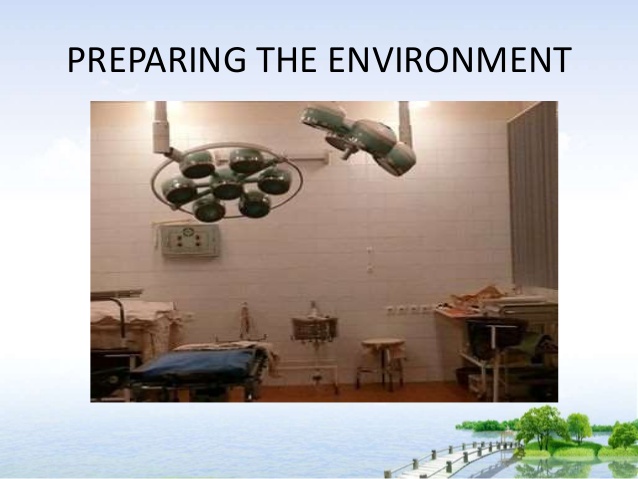 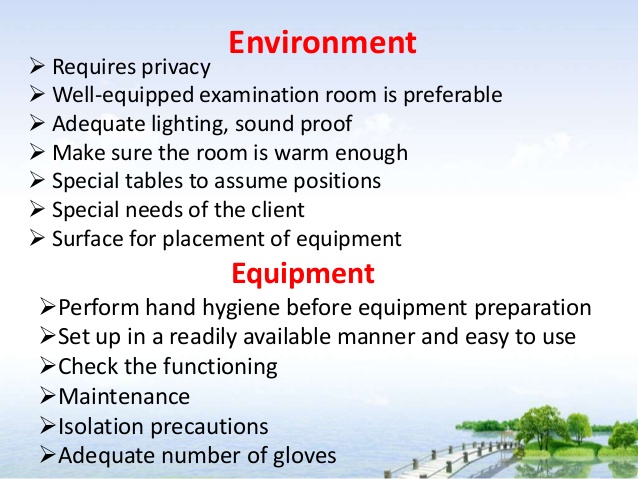 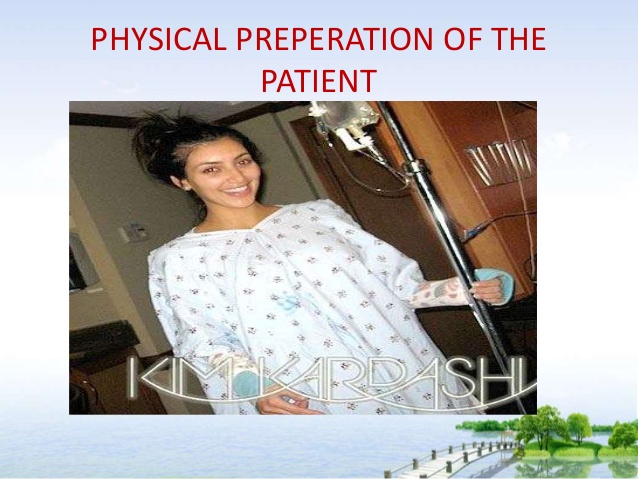 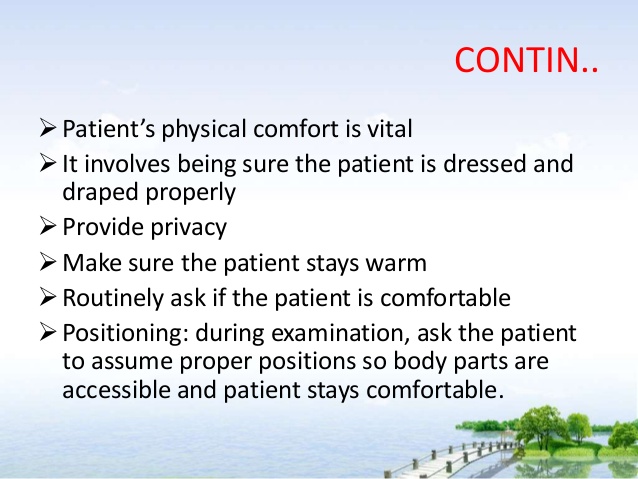 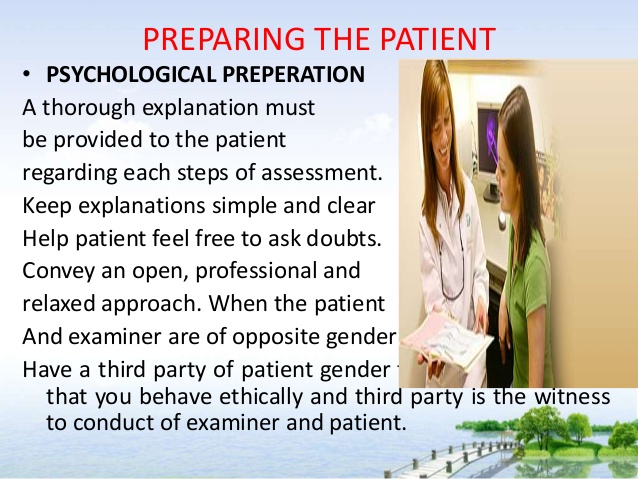 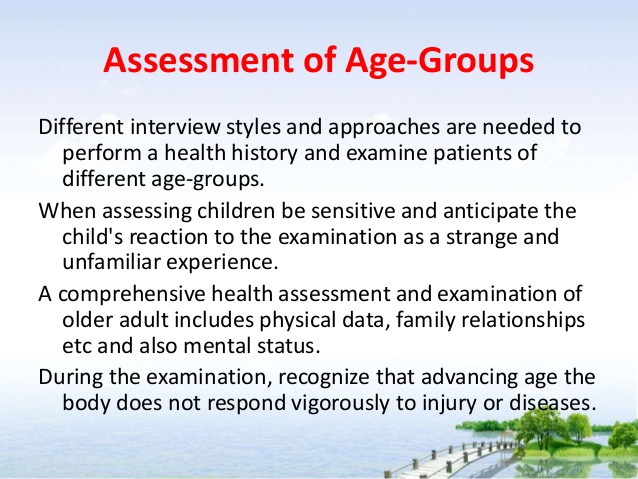 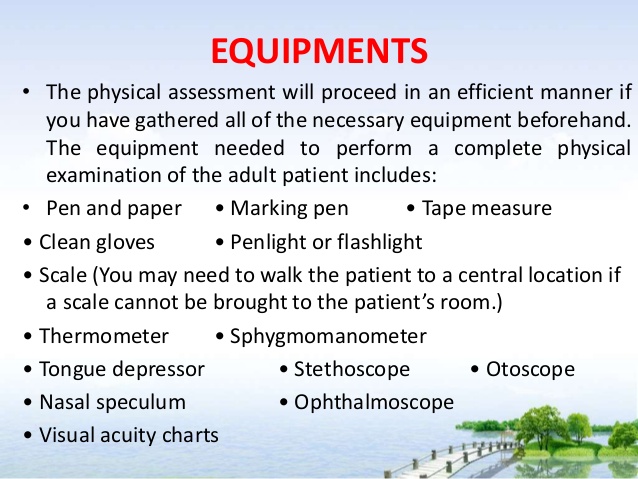 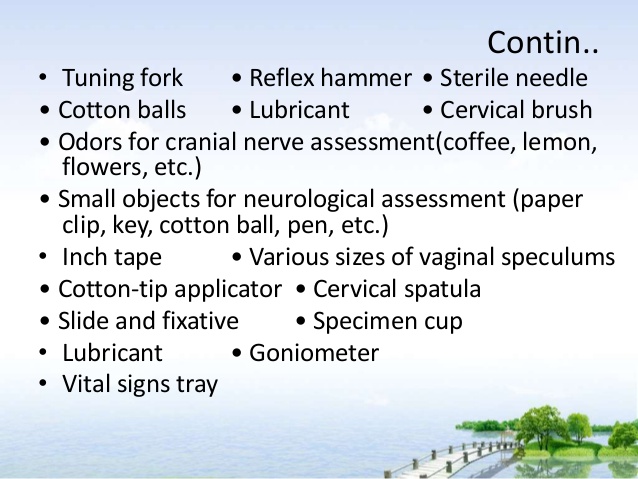 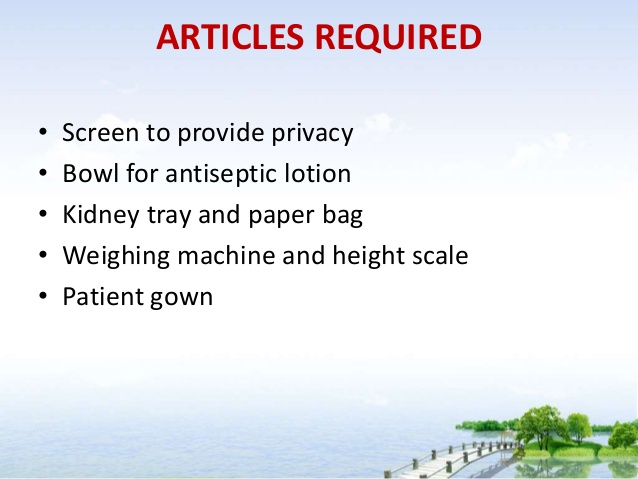 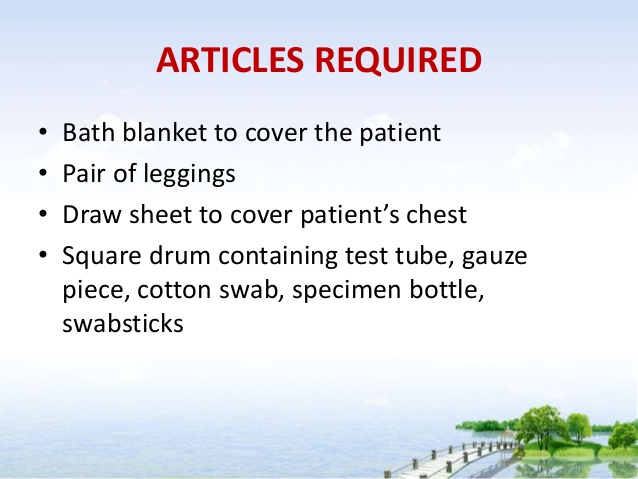 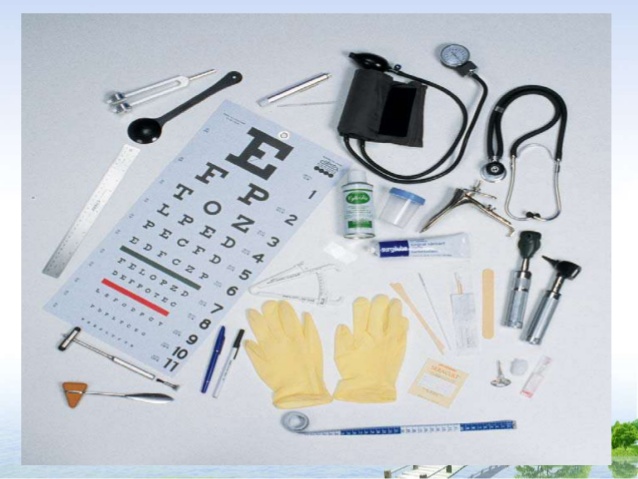 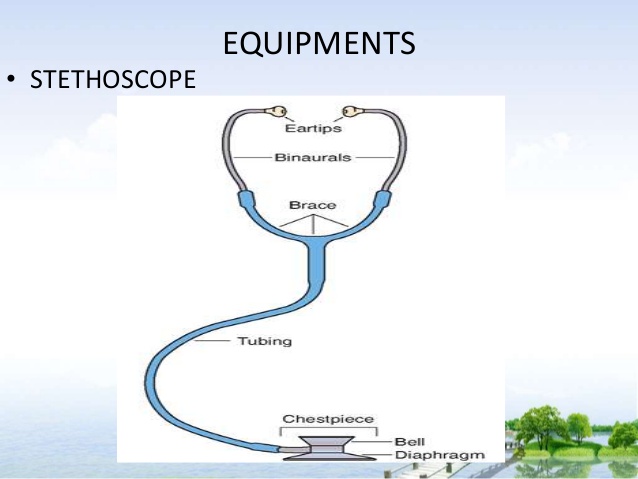 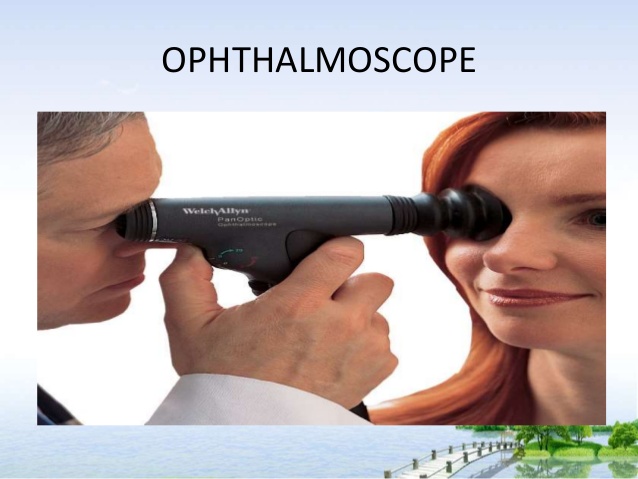 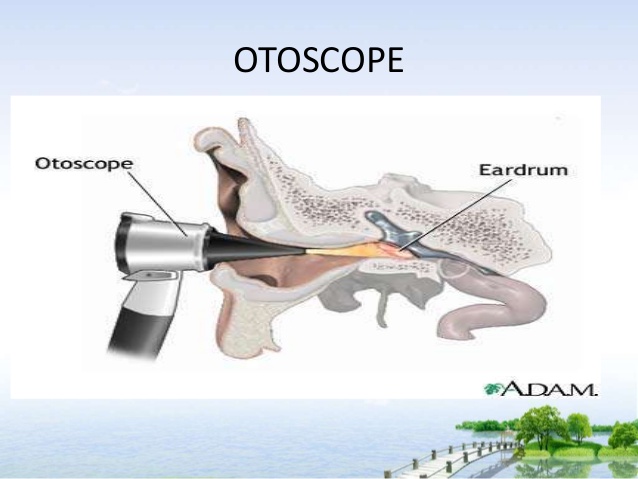 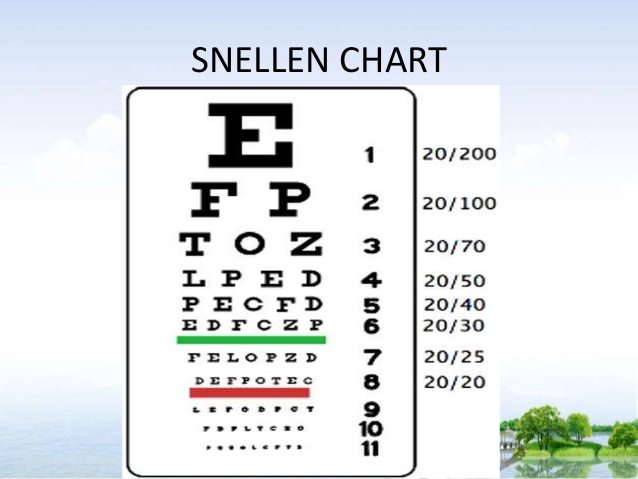 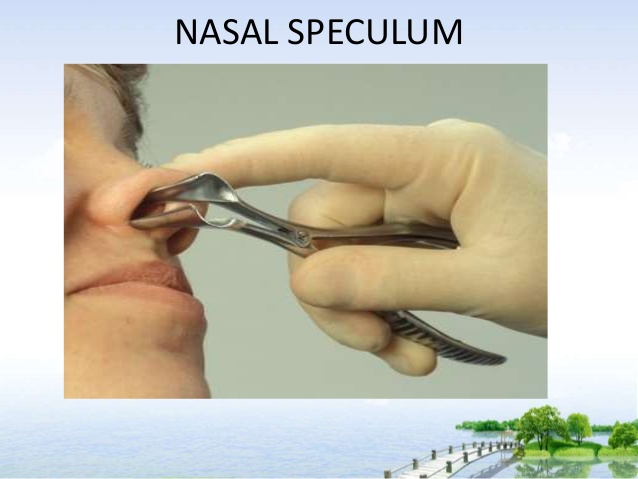 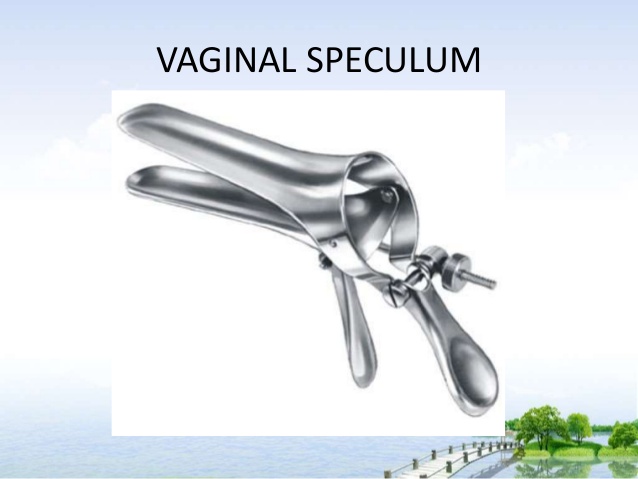 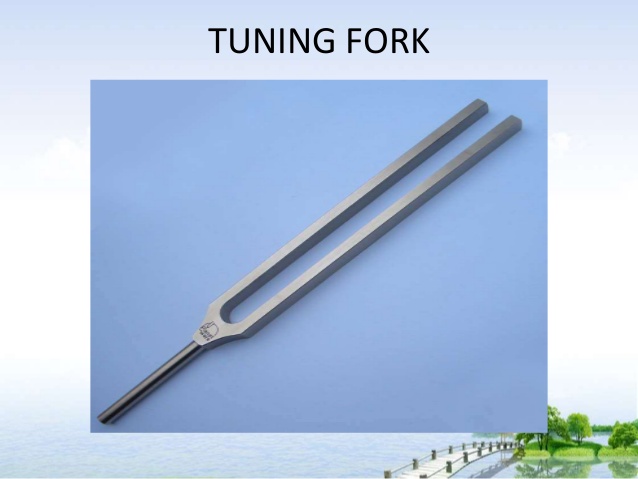 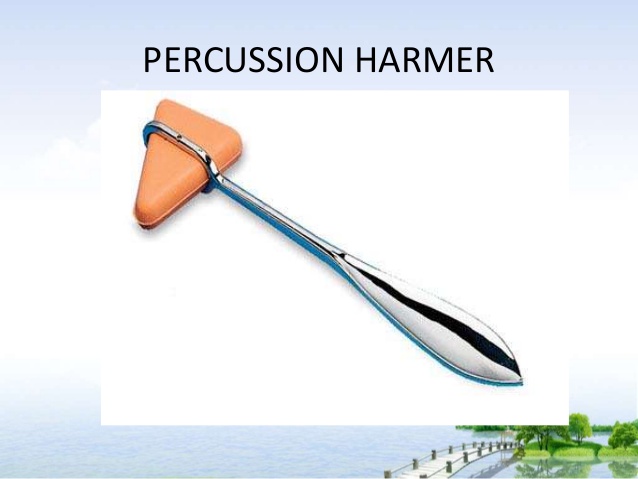 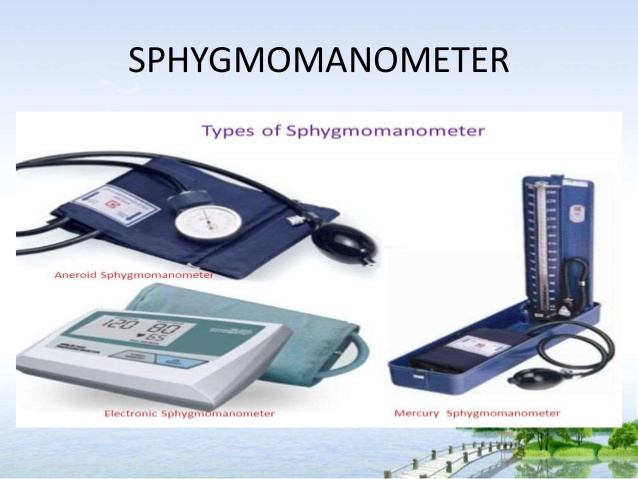 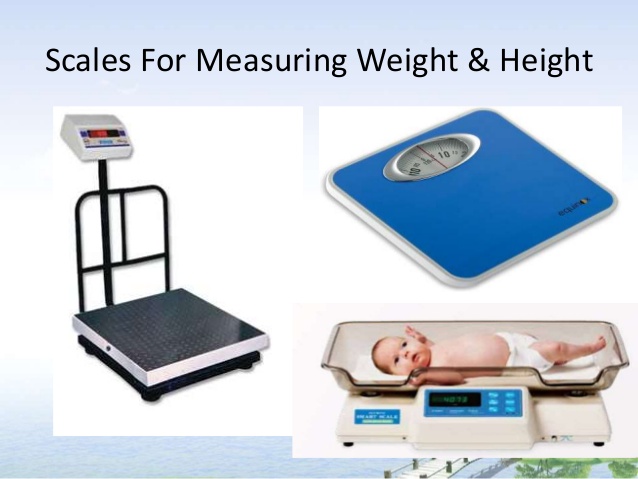 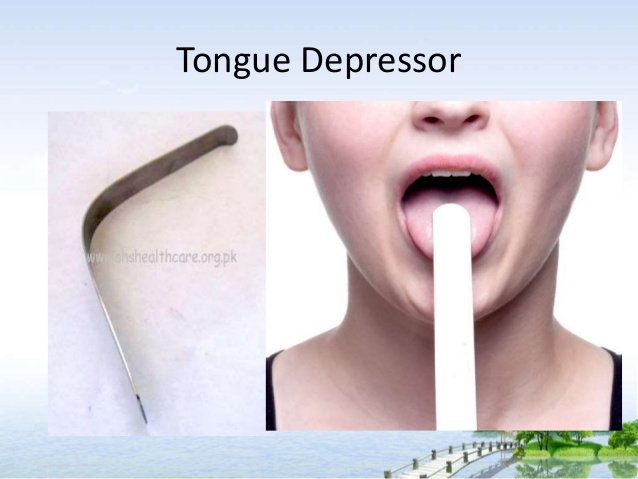 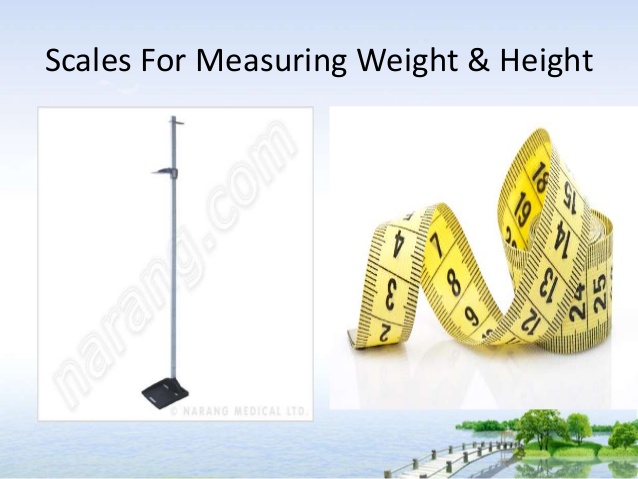 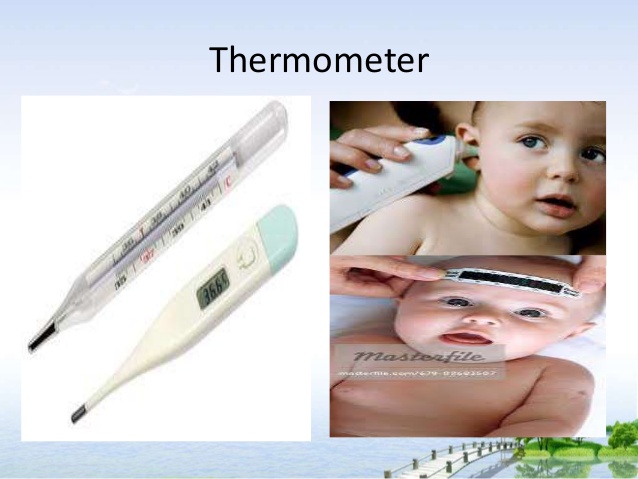 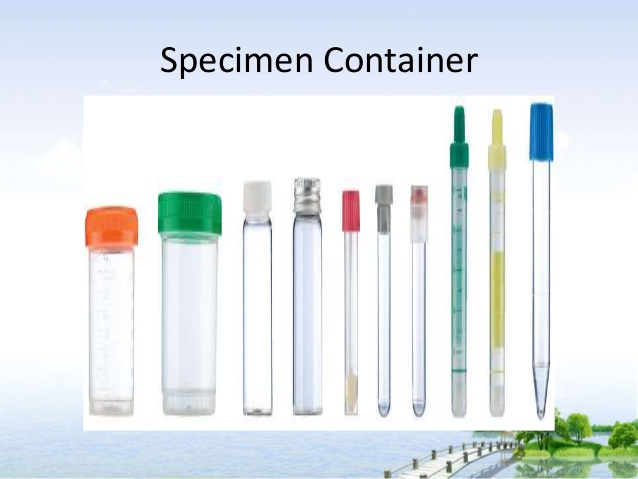 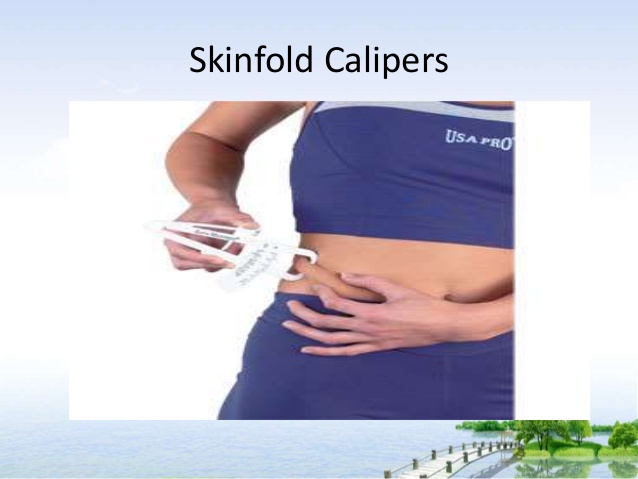 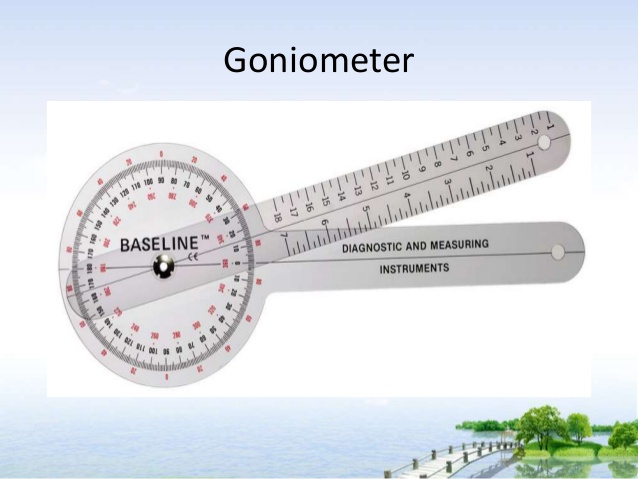 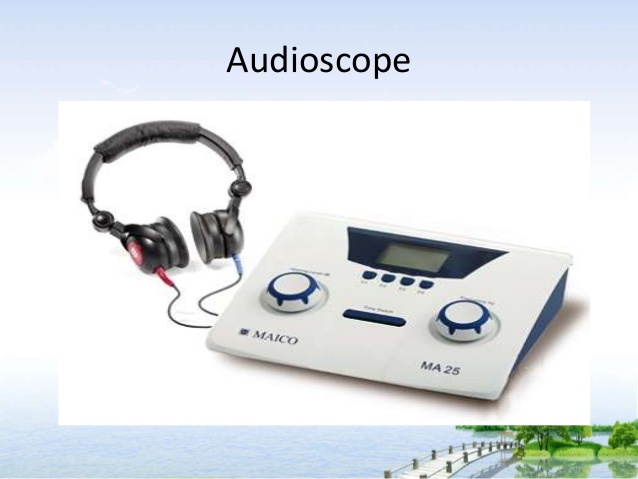 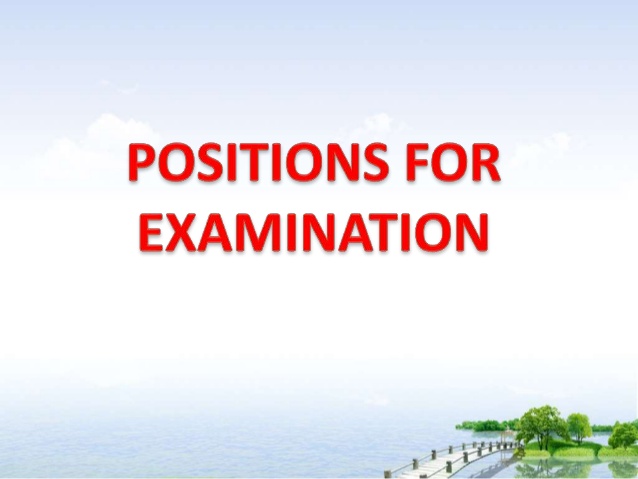 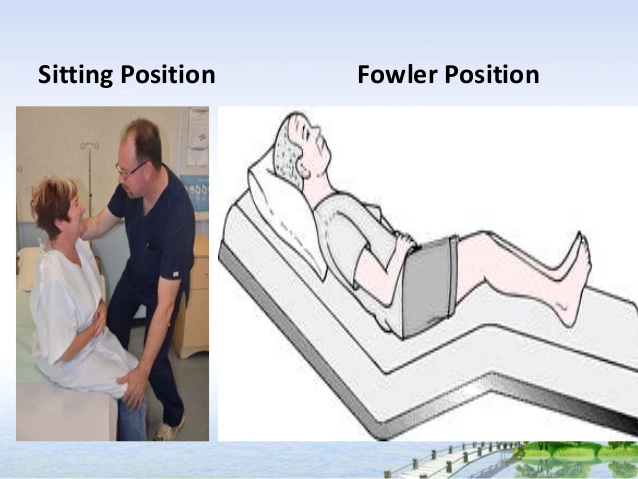 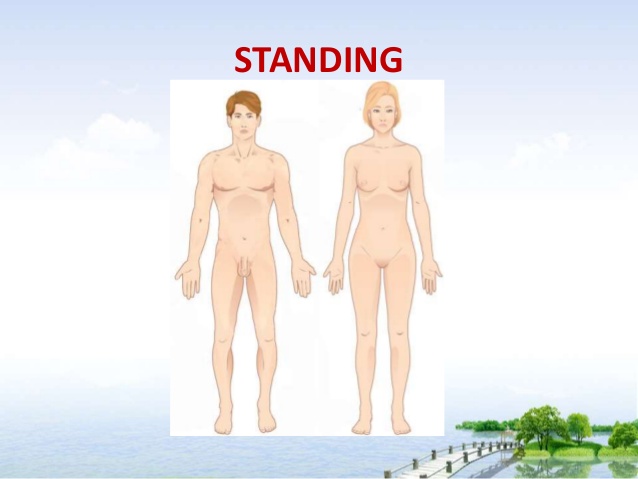 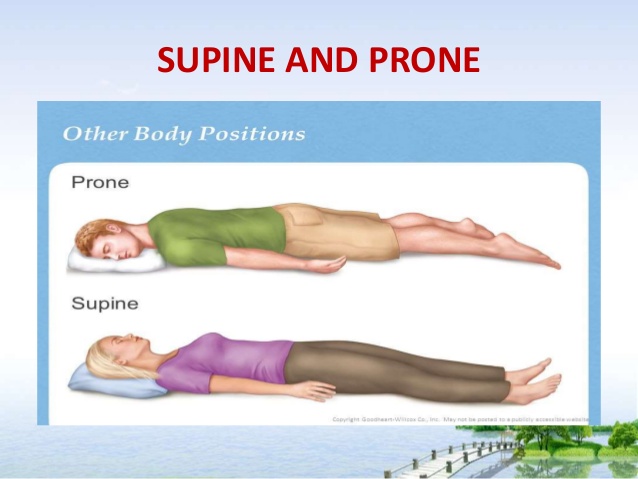 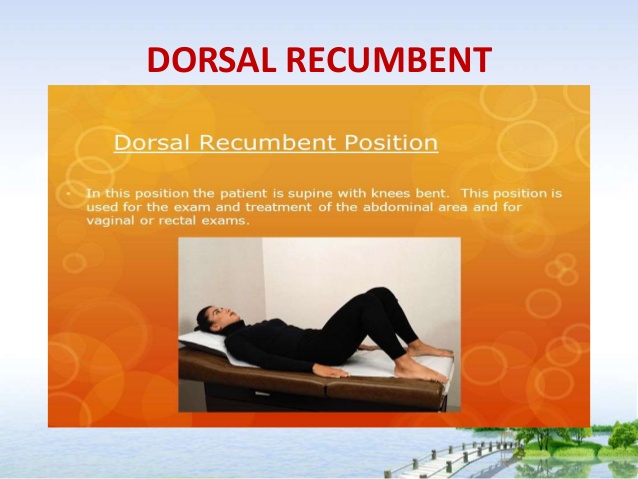 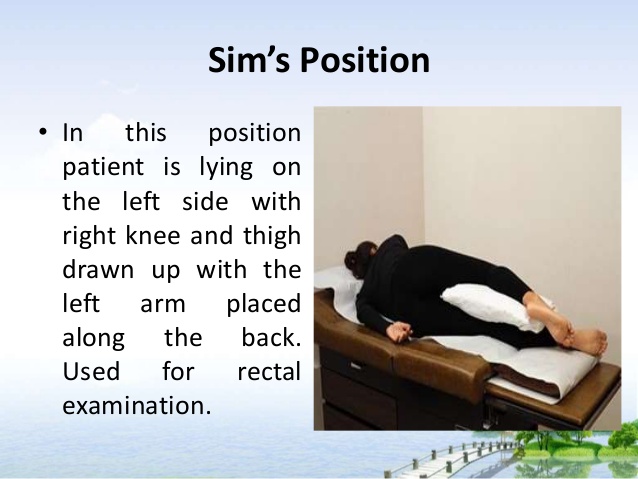 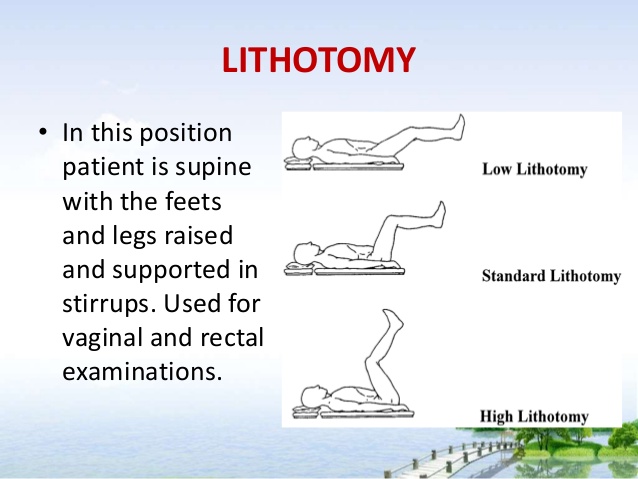 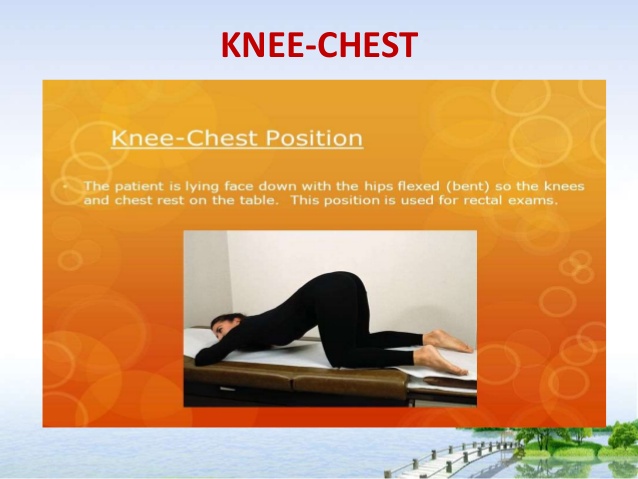 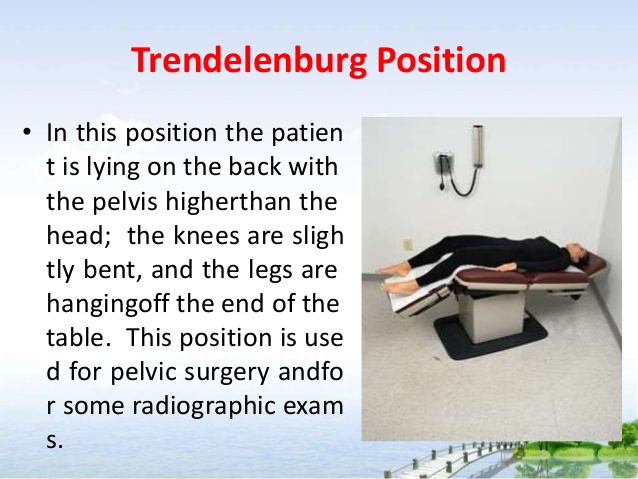